Welcome to “Using RWD to Plan Eligibility Criteria and Enhance Recruitment”
Once you’ve logged into WebEx, please select one of the following audio options:
Call Using Computer
I Will Call In
DO NOT SELECT the “Call Me” option.
This webinar is being recorded.
All participants are muted upon entry.
Questions will be taken following the presentation. Please indicate that you have a question by typing in the chat box “To Everyone.”
October 17, 2019
Using Real-World Data to Plan Eligibility Criteria and Enhance Recruitment
Sudha Raman, Duke University
Jack Sheehan, Janssen Scientific Affairs
[Speaker Notes: NOTE: If your presentation is being recorded, this will be the beginning of the recording, so make it a clean introduction.
EXAMPLE:
Welcome everyone! My name is [insert introducer’s name/title] and it is my pleasure to introduce [insert presentation name].
Today’s presentation is hosted by the Clinical Trials Transformation Initiative, and the speakers today include [insert speaker(s) name/title]
[Insert prepared speaker(s) bios.]]
Disclaimer
The views and opinions expressed in this presentation are those of the individual presenter and do not necessarily reflect the views of the Duke University or Janssen Scientific Affairs.
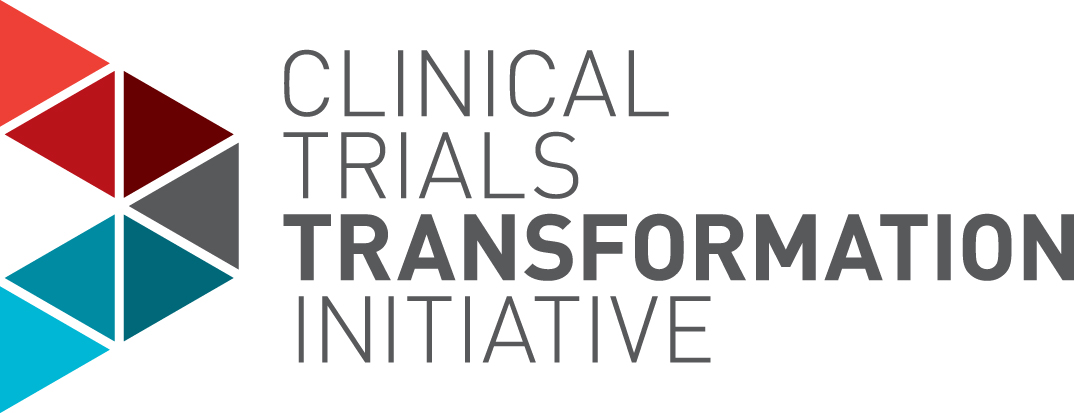 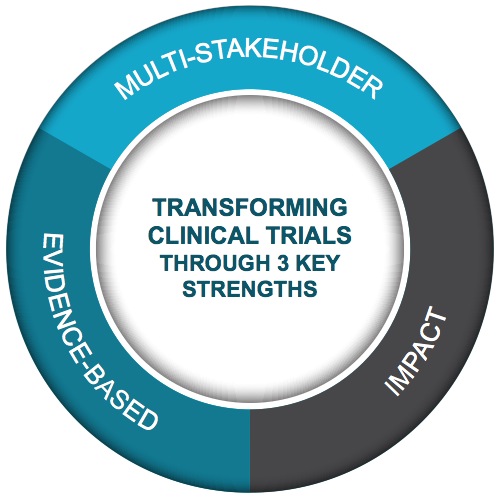 Public-Private Partnership
Co-founded by Duke University & FDA 

Involves all stakeholders
Approx. 80+ members
Participation of 400+ more orgs

MISSION: To develop and drive adoption of practices that will increase the quality and efficiency of clinical trials
Meeting Recruitment Challenges
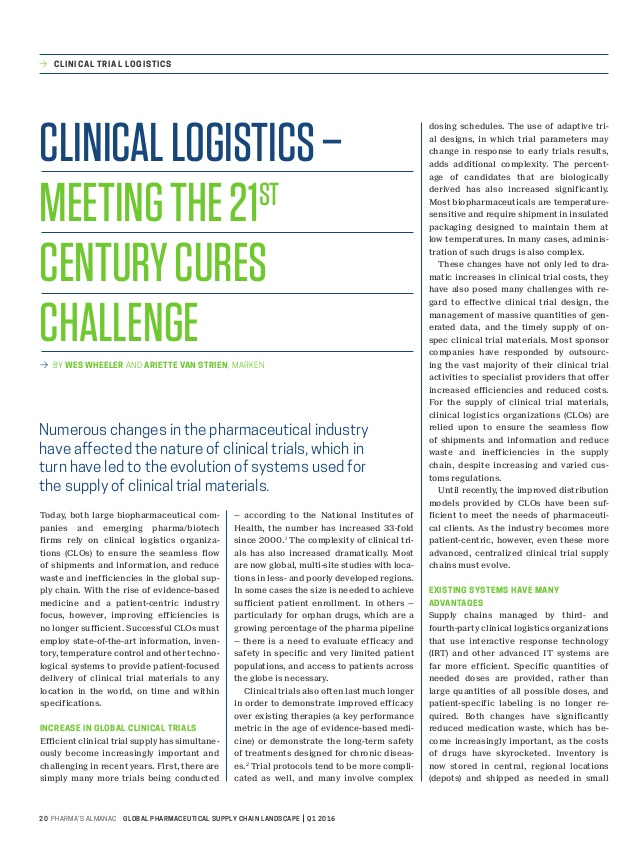 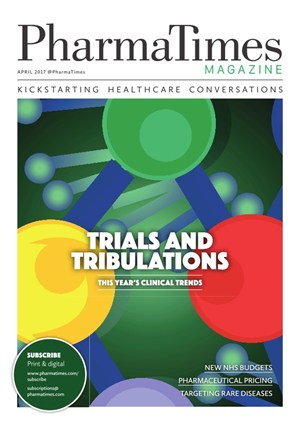 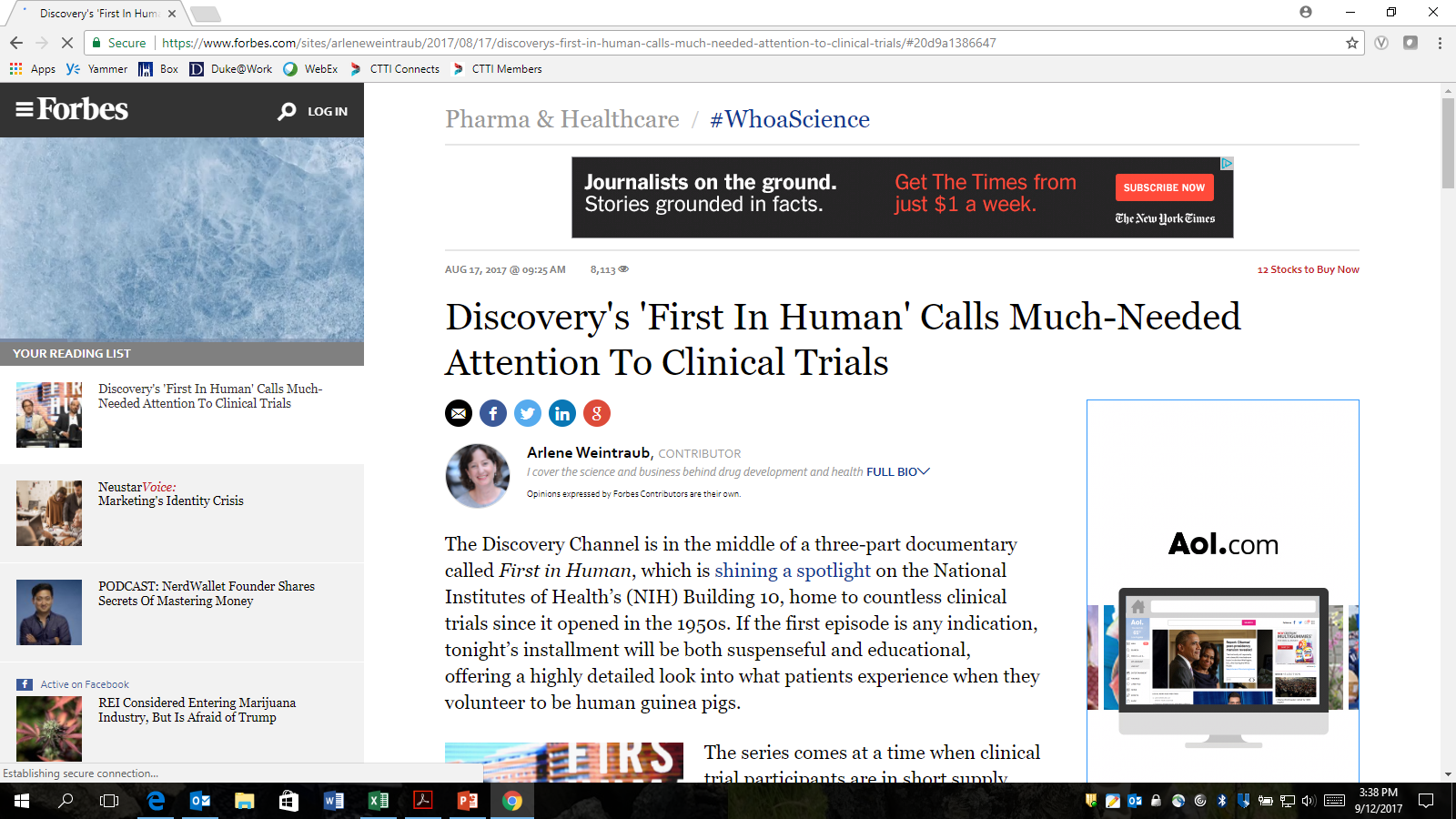 Discovery's 'First In Human' Calls Much-Needed Attention To Clinical Trials
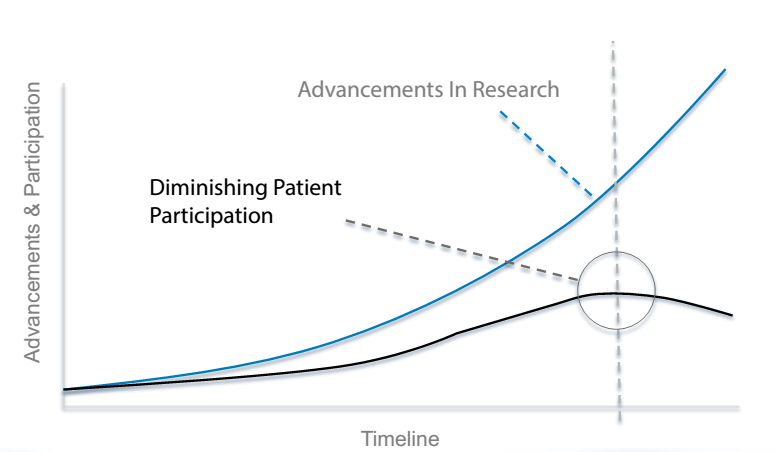 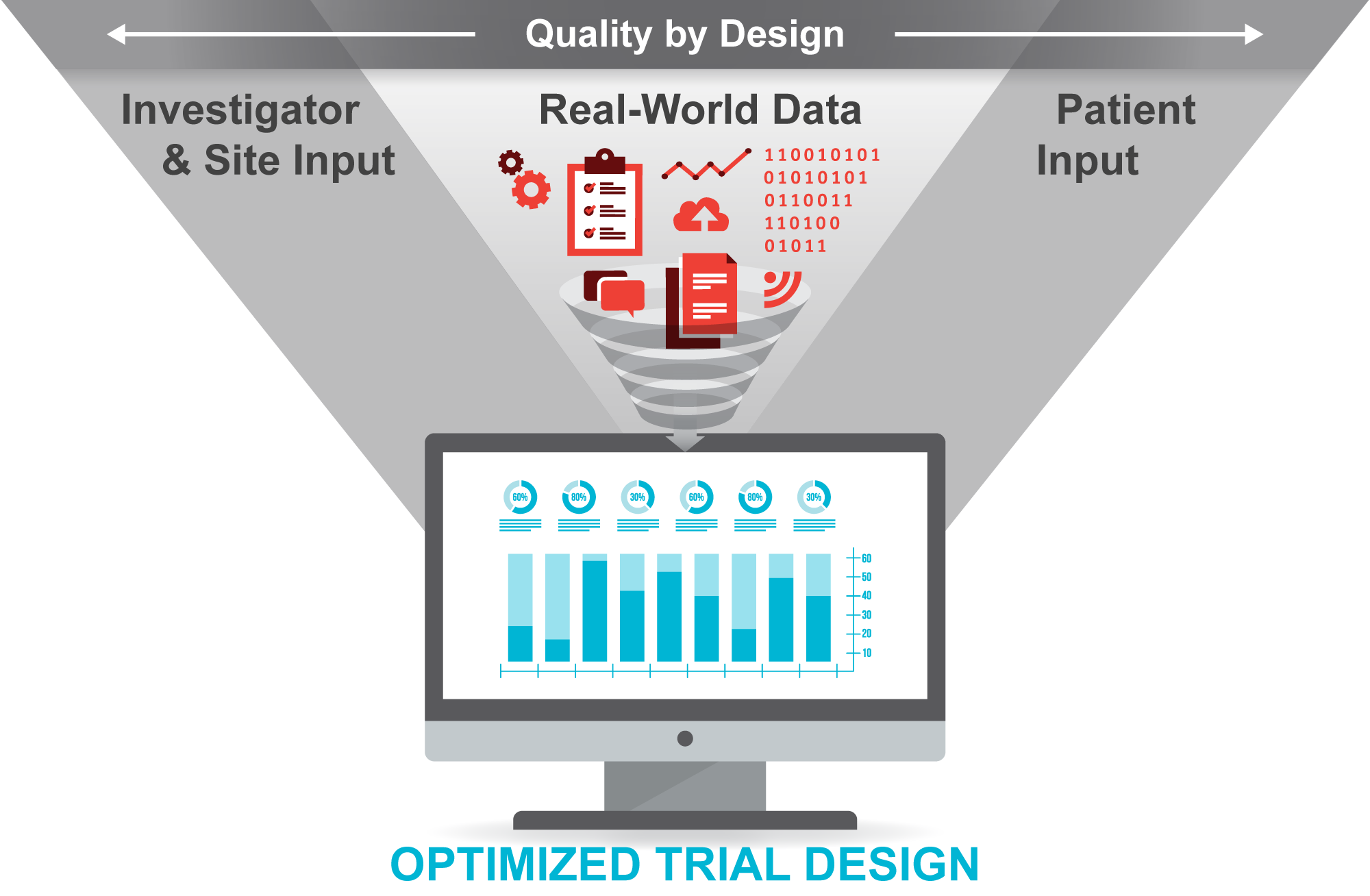 CTTI Real-World Data (RWD) Project Team
* Indicates former
Real World Data (RWD) Recommendations
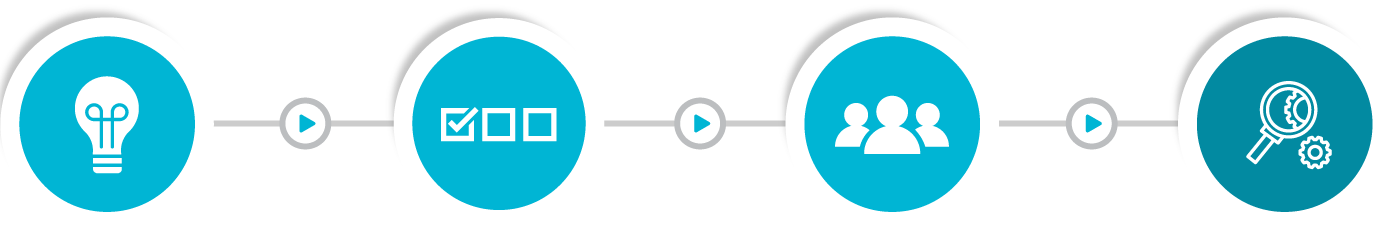 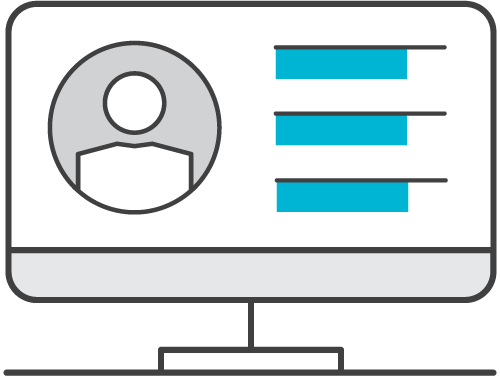 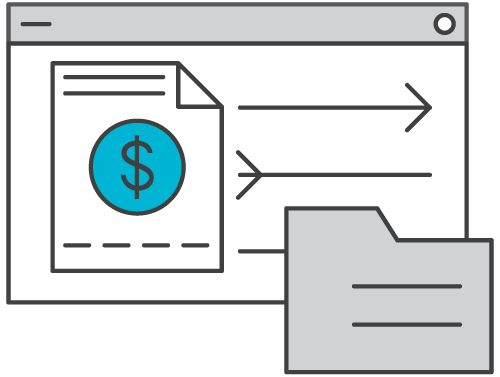 Data Sources
EHR
Data richness / depth
Clinical info
Faster availability
Integration with routine health care
Claims
Fully structured
Widespread availability
Continuum of data capture
COMMON CHALLENGES 
Data completeness, data accuracy, & generalizability
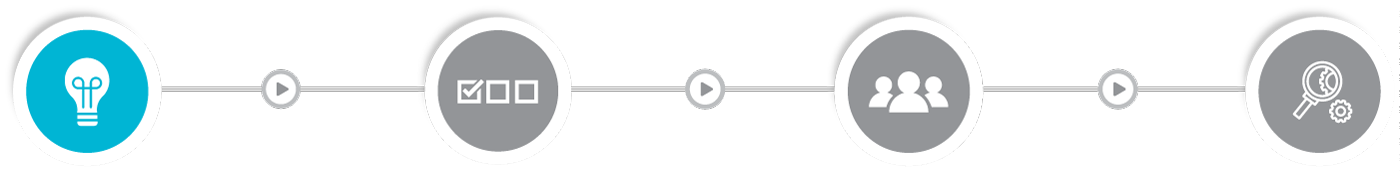 Start early in product lifecycle
Engage patients & sites 
Data alone never tell whole story
Build cross-functional teams
Resource: Establishing Use of RWD as Standard Process in Study Planning & Recruitment
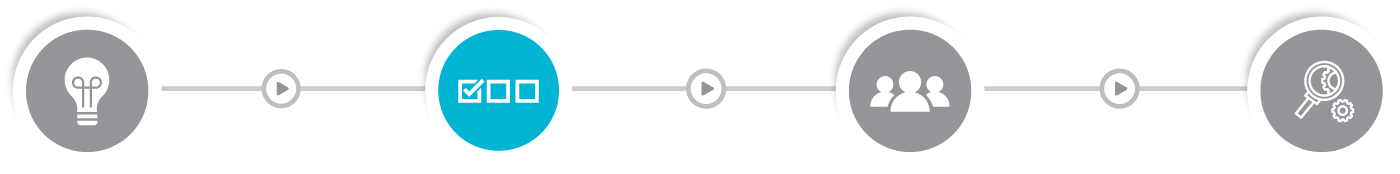 Evaluate RWD against particular needs of study
Use RWD to test important assumptions
Plan iterative team discussions
Starting early in study design
Tool: Is the Data Fit-for-Purpose?
Tool: Effective RWD-Supported Discussions
For example…
Clinical
Operations
Informatics
Epidemiology
Patients
Investigators
Including…
Study objectives
Key endpoints
High-level eligibility criteria
Likely operational challenges
Identify and plan for…
Risks associated with non-negotiable eligibility criteria
Impact of changing other proposed eligibility criteria
Outside factors impacting feasibility
Case Study: Using RWD to Expand Eligibility Criteria for Phase III Endocrinology Study
As part of a broader strategic initiative, the sponsor saw:
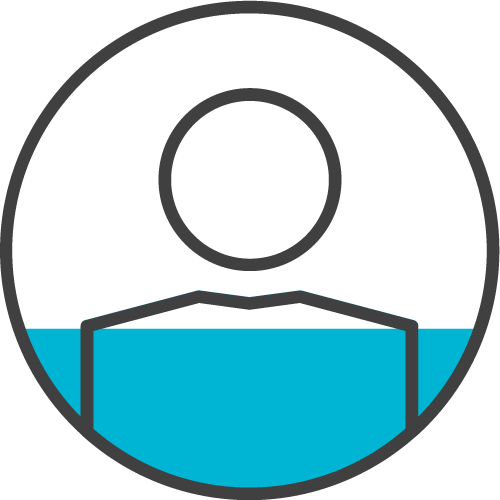 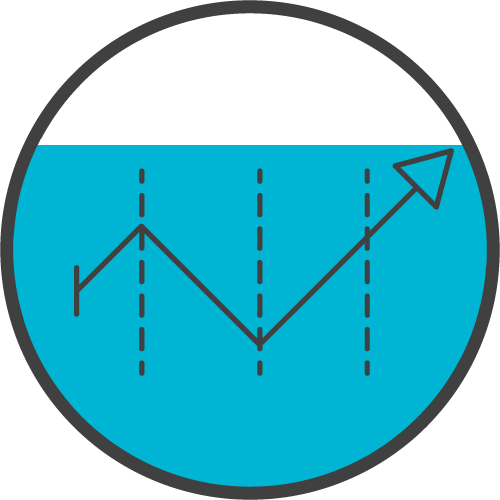 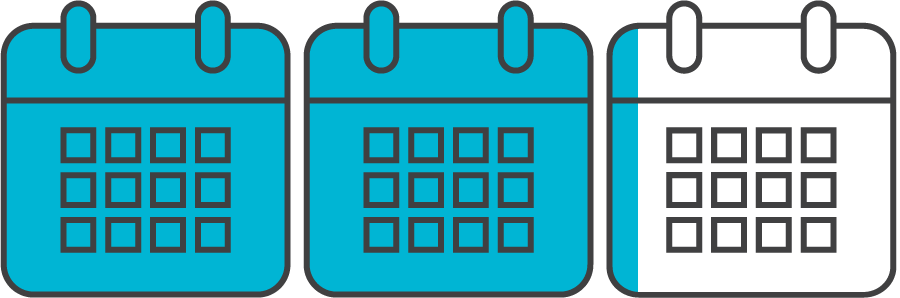 33% 
Increase in 
PATIENT ELIGIBILITY
71% 
Increase in
ENROLLMENT RATES
2.1 month 
Reduction in
RECRUITMENT 
TIMELINES
Additional case studies available at https://www.ctti-clinicaltrials.org/our-work/novel-clinical-trial-designs/real-world-data/
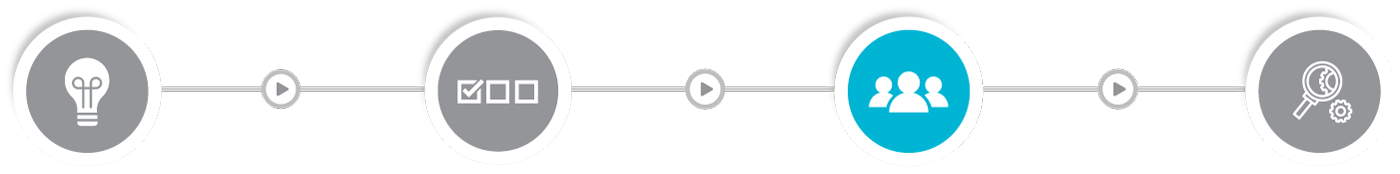 Start with realistic eligibility criteria
Incorporate RWD-supported recruitment whenever feasible
Understand needs of patients & sites
Tool: Evaluating RWD for Recruitment
Tool: Planning RWD-Support RecruitmentIdentify Communication Channels
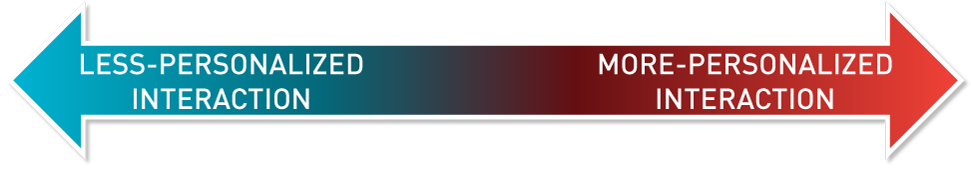 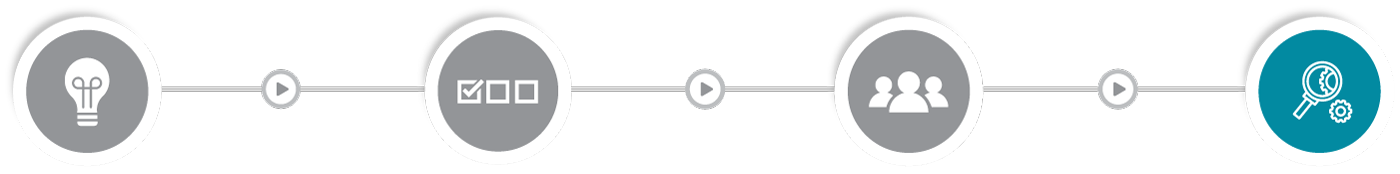 Data linkage
Global data sets
Technology development
Best practices
Transparency & data usage
Communication channels
Participant diversity
Now Available
Full Recommendations
5 Actionable Tools
Establishing Use of RWD as a Standard Process in Study Planning and Recruitment 
Evaluating Whether RWD Is Suitable for Planning Eligibility Criteria and Supporting Recruitment
Effective RWD-Supported Discussions of Eligibility Criteria
Evaluating Feasibility of RWD-Supported Recruitment
Planning RWD-Supported Recruitment Strategies
3 Case Studies
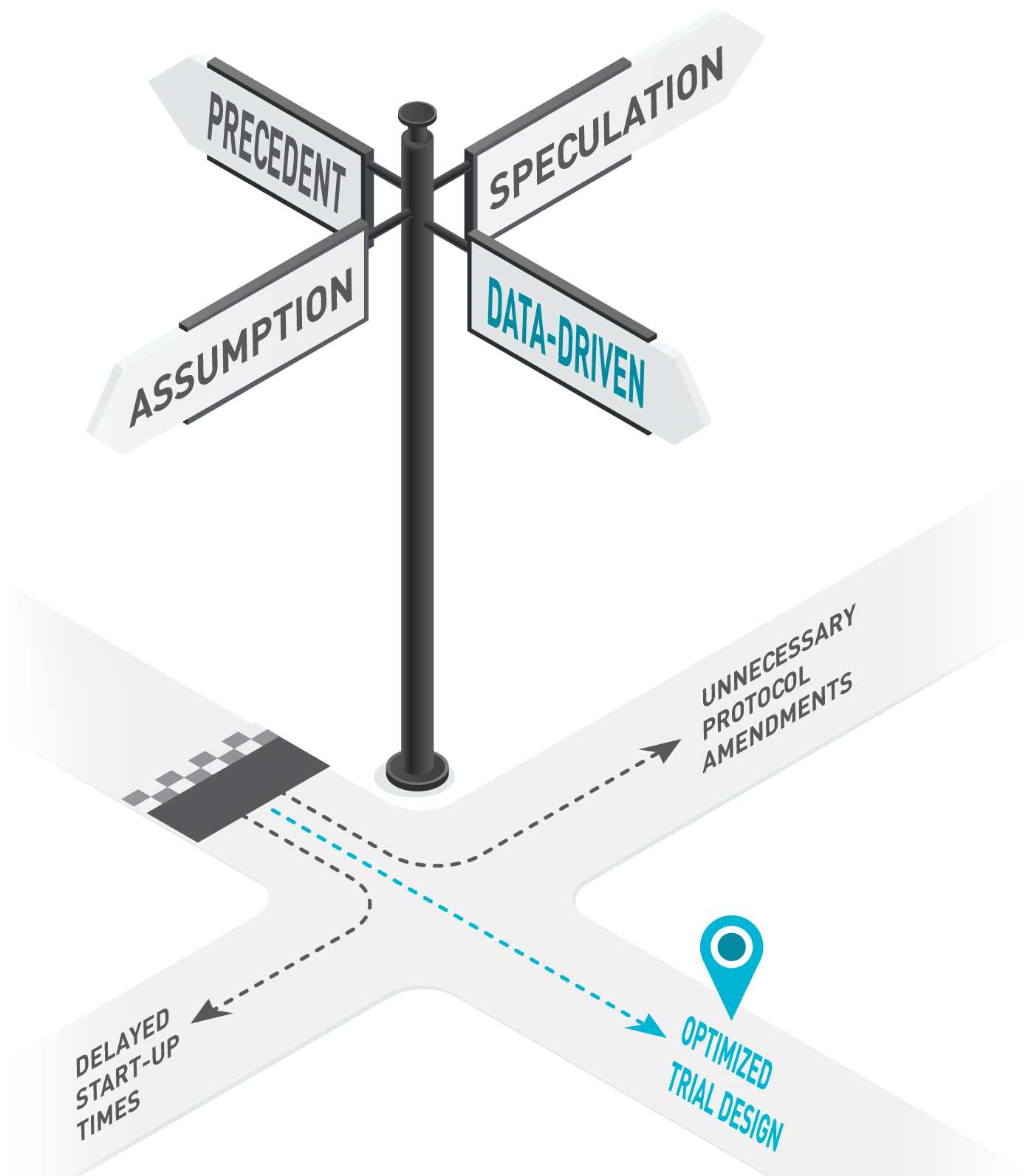 Download at http://www.ctti-clinicaltrials.org/our-work/novel-clinical-trial-designs/real-world-data/
Related CTTI Recommendations
Suite of Resources for Planning Successful Clinical Trials
www.ctti-clinicaltrials.org
Thank You!
Experts and stakeholders from across the clinical trials ecosystem, including patients and caregivers, developed these recommendations and resources. 
CTTI and the RWD project team would like to extend a special thank you to our Recommendations Advisory Committee:
Maria Ali (The George Institute for Global Health)
Lauren Ariniello (Scripps Translational Science Institute)
Sarah Beeby (Clinithink)
Andrew Bier (Genentech, a member of the Roche Group)
Robert DiCicco (IBM Watson Health)
Angela Dobes (Crohn’s & Colitis Foundation)
Steven Draikiwicz (Sanofi US)
Jan Horsky (Northwell Health)
Marcia Jones (Eli Lilly and Company)
Kristin VanGoor (Biogen)
Ying Wan (Becton, Dickinson and Company)
Webinar recording & slides available at: 
https://www.ctti-clinicaltrials.org/webinars